HỌC THƯ VIỆN - Đạo đức
CHỦ ĐỀ: HAM HỌC HỎI
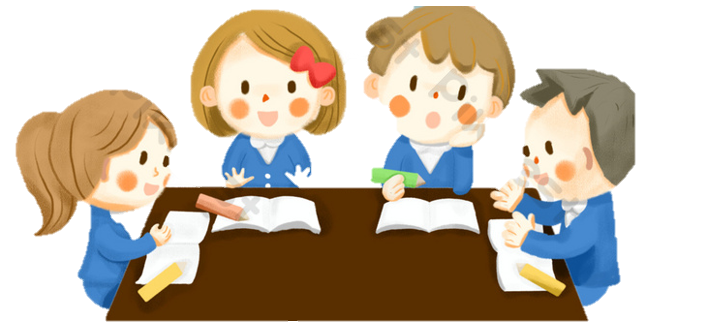 Khởi động
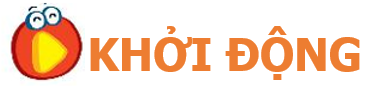 - Nghe bài hát: Vì sao lại thế ( Lưu Hà An)
+ Bài hát nhắn nhủ chúng ta nên học hỏi, tìm hiểu nhiều hơn để khám phá những điều kì diệu, thú vị trong cuộc sống.
+ Bài hát nhắn nhủ chúng ta điều gì?
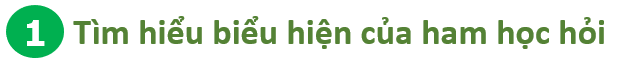 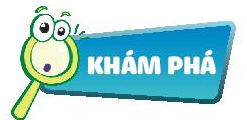 Quan sát tranh và trả lời câu hỏi:
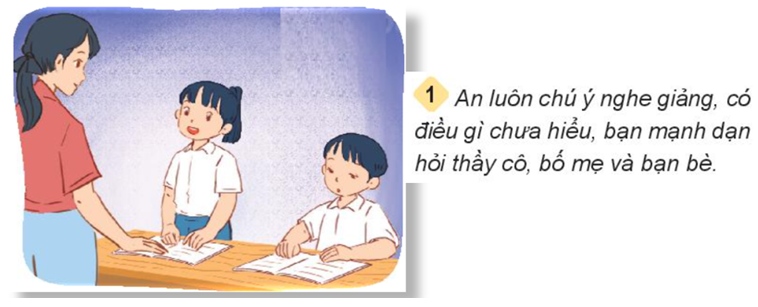 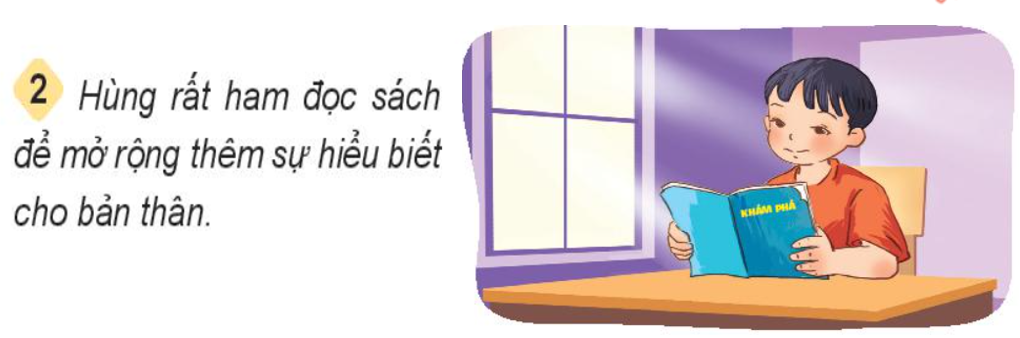 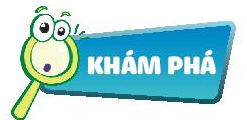 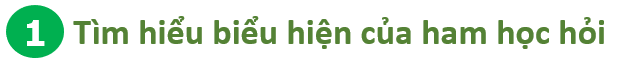 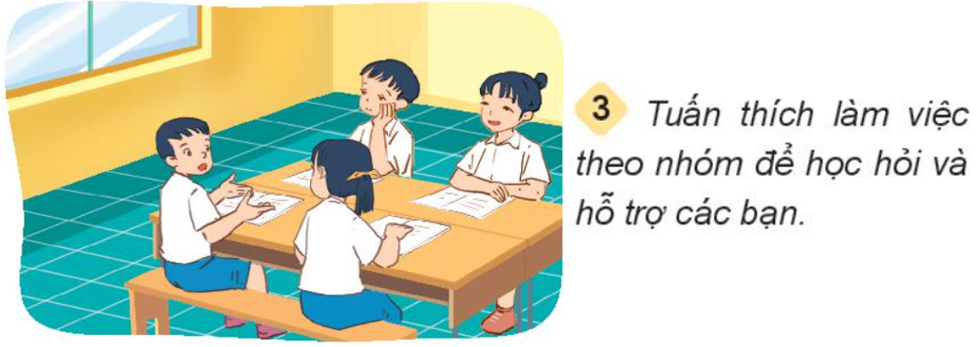 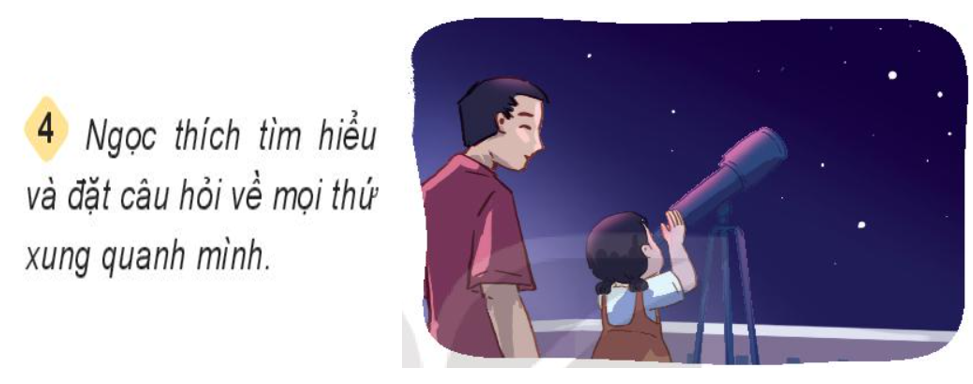 - Hãy nêu những biểu hiện của ham học hỏi qua các bức tranh trên?
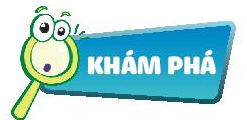 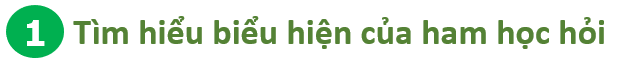 - Em còn biết những biểu hiện nào khác của việc ham học hỏi ?
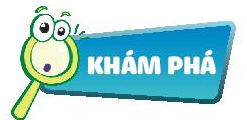 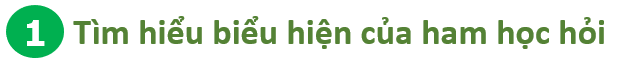 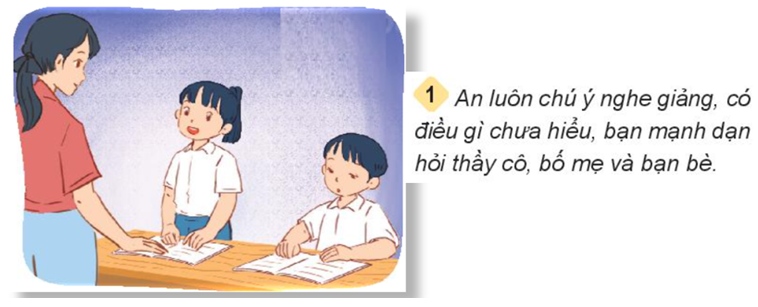 Sẵn sàng hỏi người khác về những điều mình chưa biết.
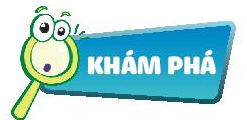 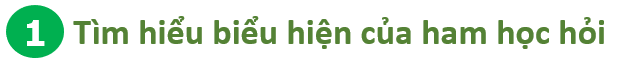 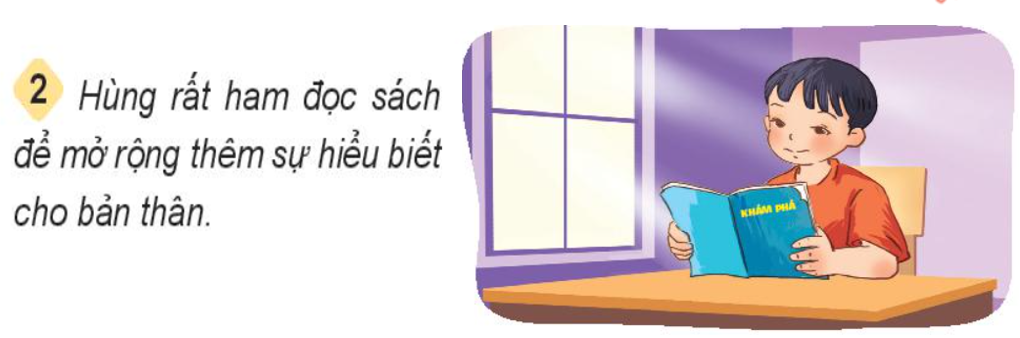 Chăm chỉ đọc sách để mở rộng vốn hiểu biết của mình.
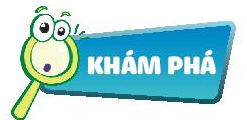 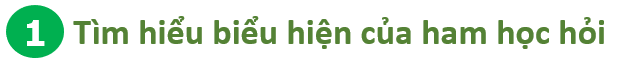 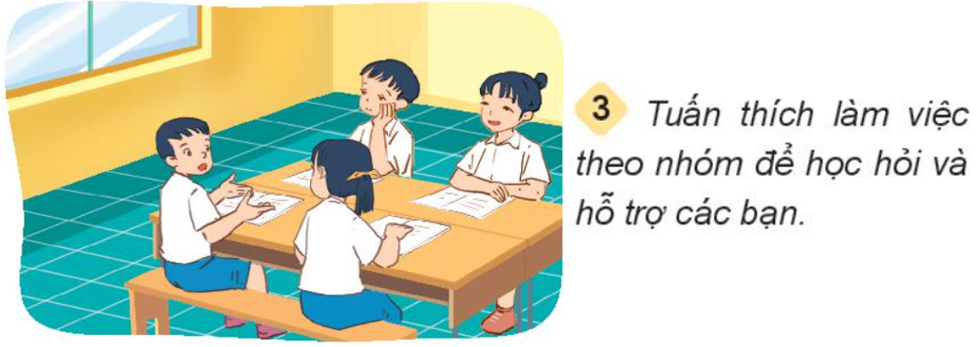 Tích cực tham gia hoạt động nhóm để học hỏi từ bạn bè và tăng cường khả năng làm việc nhóm.
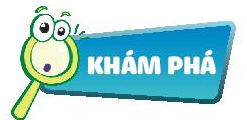 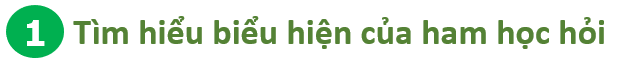 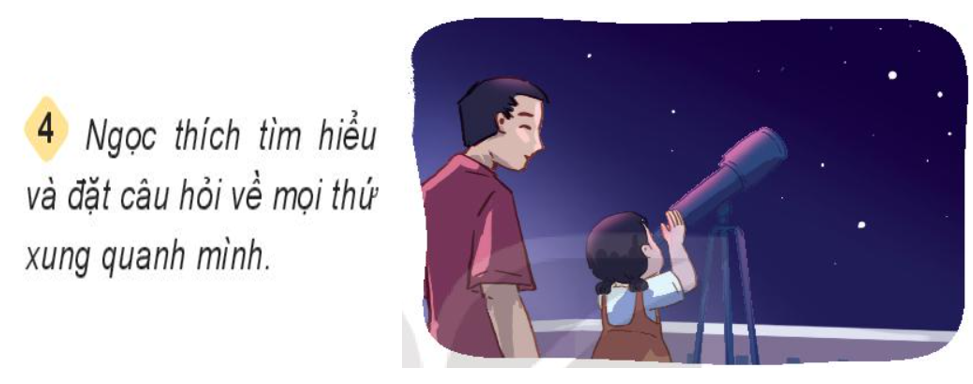 Ham học hỏi và đặt câu hỏi về mọi thứ xung quanh mình.
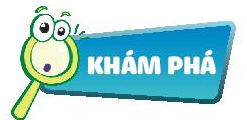 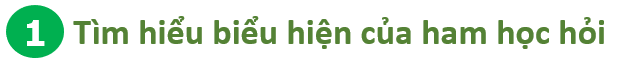 Tìm hiểu trên các trang mạng về những kiến thức mà mình chưa biết
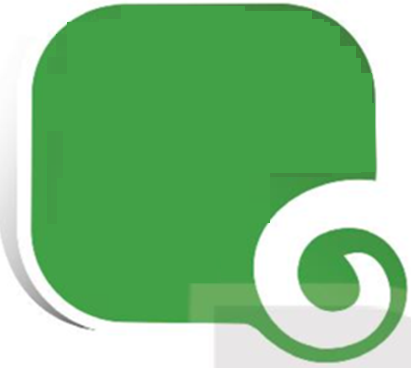 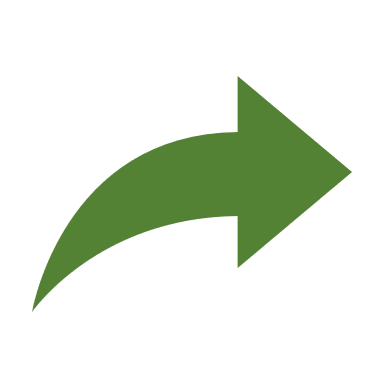 Những biểu hiện khác của việc ham học hỏi là:
Giao lưu văn hóa, kiến thức với các bạn trong và ngoài nước.
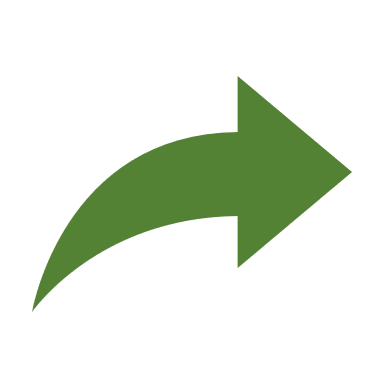 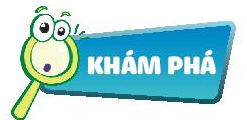 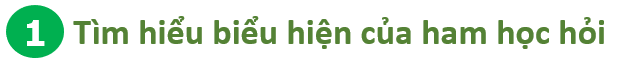 Biểu hiện của ham học hỏi: Không giấu dốt, sẵn sàng học hỏi người khác về những điều mình chưa biết; chăm đọc sách để mở rộng sự hiểu biết; tích cực tham gia hoạt động nhóm để học hỏi từ các bạn; thích tìm hiểu và đặt câu hỏi về mọi thứ xung quanh,…
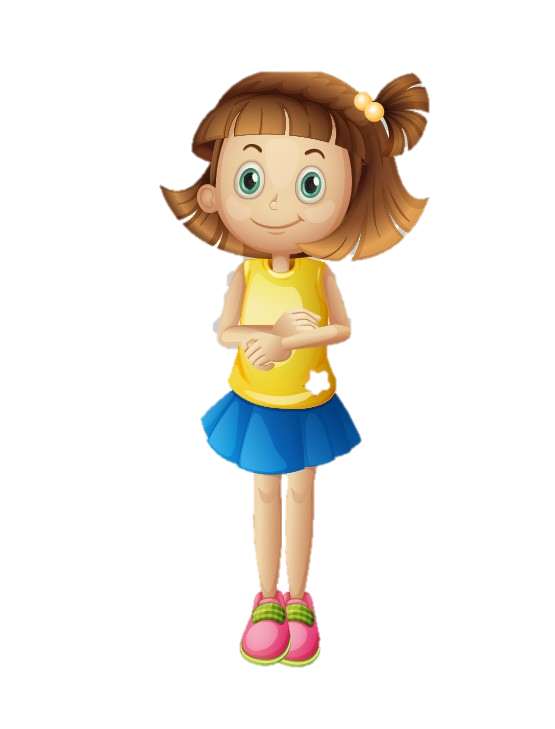 Khám phá
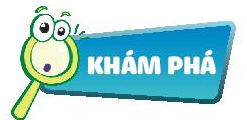 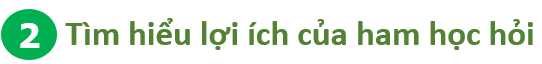 Đọc truyện và trả lời câu hỏi:
Cậu học trò nghèo ham học hỏi
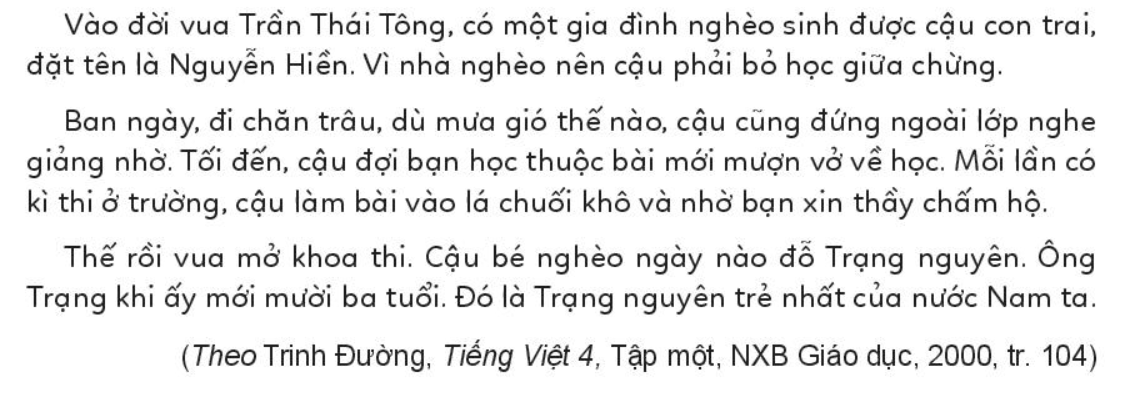 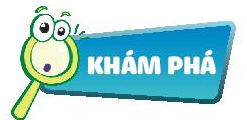 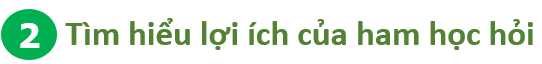 - Tinh thần ham học của cậu bé Nguyễn Hiền được thể hiện như thế nào?
?
- Tinh thần ham học hỏi của cậu bé Nguyễn Hiền được thể hiện qua việc: ban ngày khi đi chăn trâu, dù mưa gió thế nào cậu cũng đứng ngoài nghe giảng nhờ. Tối đến, đợi bạn học xong bài, cậu mượn vở về học, làm bài thi vào lá chuối khô, nhờ thầy chấm hộ.
- Qua câu chuyện trên, em thấy việc ham học hỏi có lợi ích gì?
-  Qua câu chuyện trên, em thấy việc ham học hỏi giúp chúng ta mở mang kiến thức và đạt được kết quả cao trong học tập.
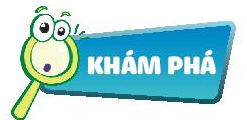 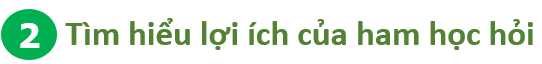 Tinh thần ham học hỏi của Nguyễn Hiền được thể hiện qua việc: ban ngày, khi đi chăn trâu, dù mưa gió thế nào cậu cũng đứng ngoài nghe giảng nhờ, tối đến, đợi bạn học xong bài, cậu mượn vở về học, làm bài thi vào lá chuối khô, nhờ thầy chấm hộ. Ham học hỏi sẽ giúp chúng ta thêm hiểu biết và đạt được kết quả tốt trong học tập.
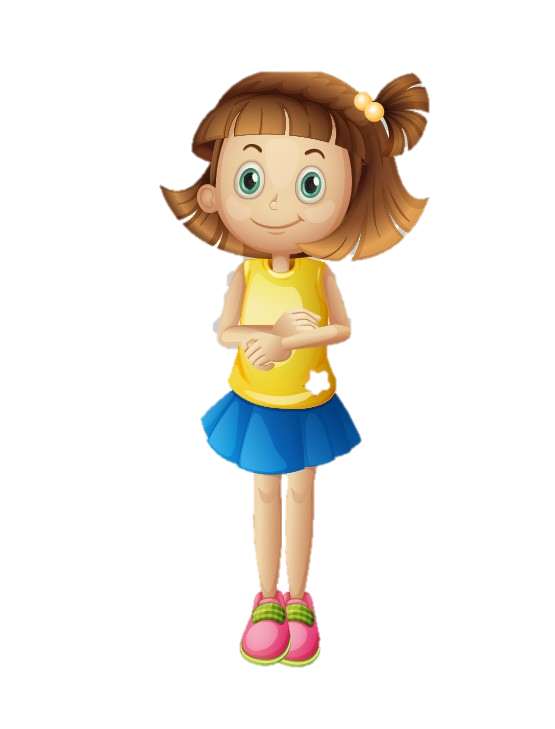 Củng cố- dặn dò
Hẹn gặp  lại
     các em
Luyện tập
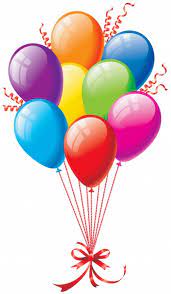 Khởi động
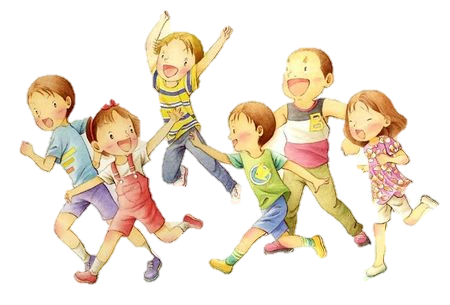 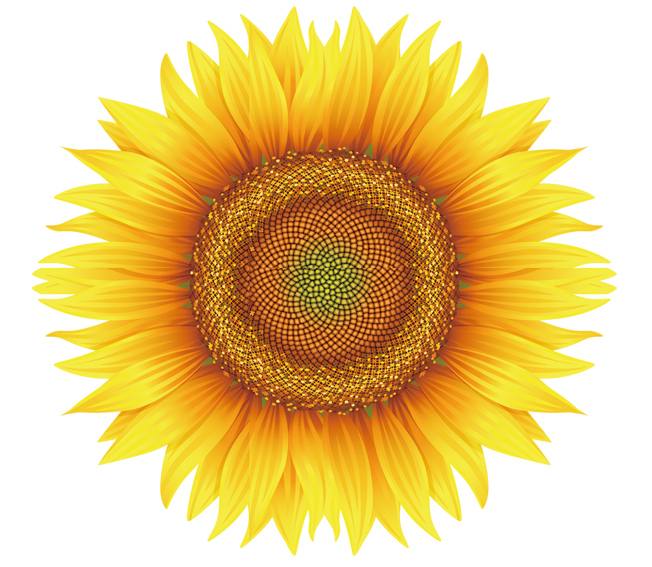 Bày tỏ
 ý kiến
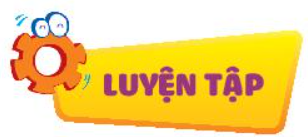 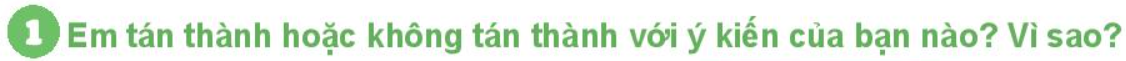 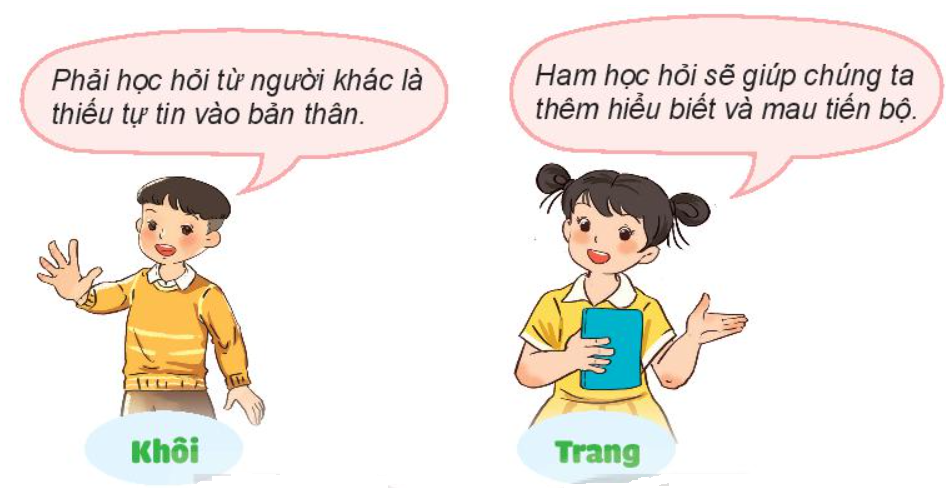 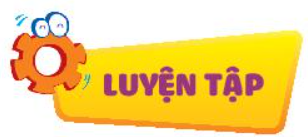 2
Em tán thành hoặc không tán thành với ý kiến của bạn nào? Vì sao?
1
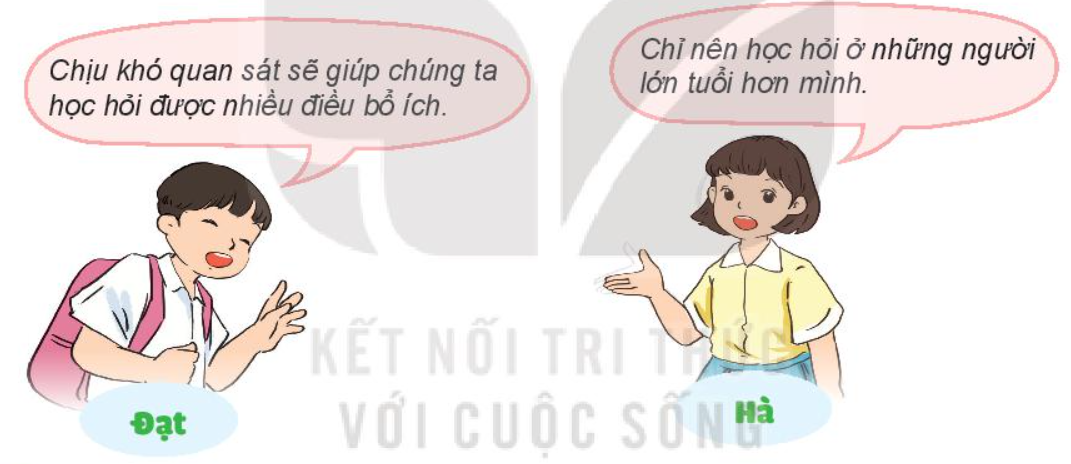 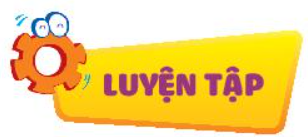 1
Em tán thành hoặc không tán thành với ý kiến của bạn nào? Vì sao?

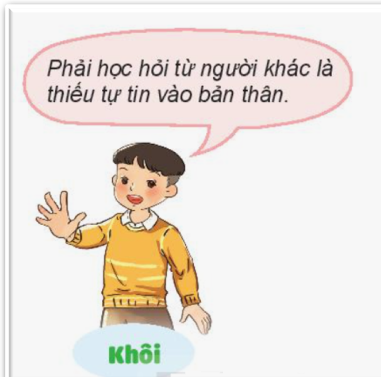 Không tán thành vì học hỏi từ người khác không phải thiếu tự tin mà là mở rộng sự hiểu biết cho bản thân.
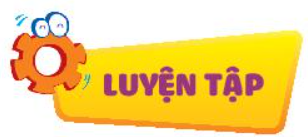 Em tán thành hoặc không tán thành với ý kiến của bạn nào? Vì sao?
1

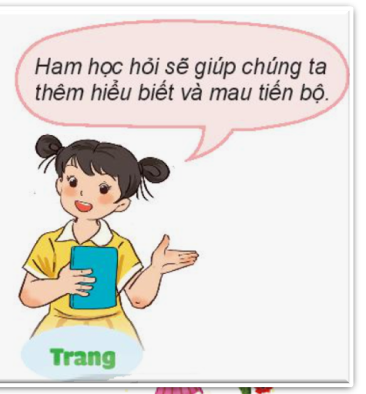 Tán thành vì ham học hỏi sẽ giúp chúng ta hiểu thêm nhiều kiến thức mới, nhờ đó sẽ tiến bộ hơn trong học tập.
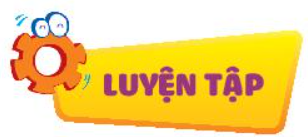 1
Em tán thành hoặc không tán thành với ý kiến của bạn nào? Vì sao?

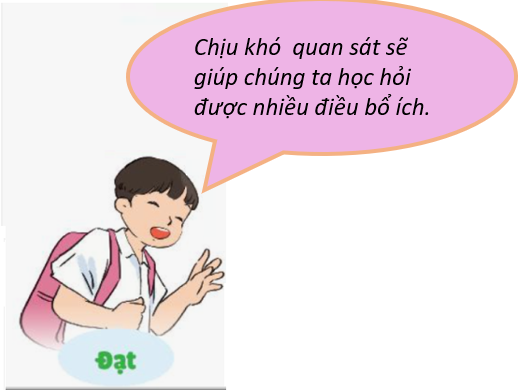 Tán thành vì: Nếu chịu khó quan sát và tìm hiểu, chúng ta sẽ học hỏi được rất nhiều kiến thức bổ ích về thế giới xung quanh mình.
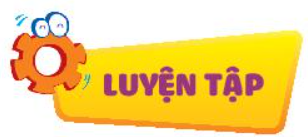 1
Em tán thành hoặc không tán thành với ý kiến của bạn nào? Vì sao?

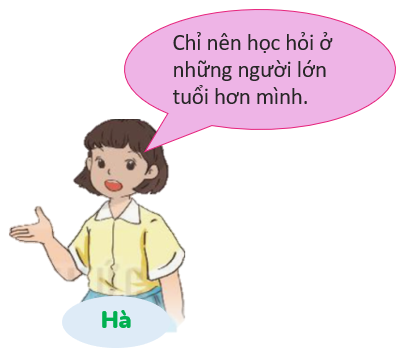 Không tán thành vì: Chúng ta nên học hỏi từ bất kì ai, miễn là ở họ có những điều đáng để cho chúng ta học hỏi.
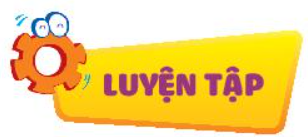 Em đồng tình hoặc không đồng tình với thái độ, hành vi của bạn nào trong các tranh dưới đây? Vì sao?
2
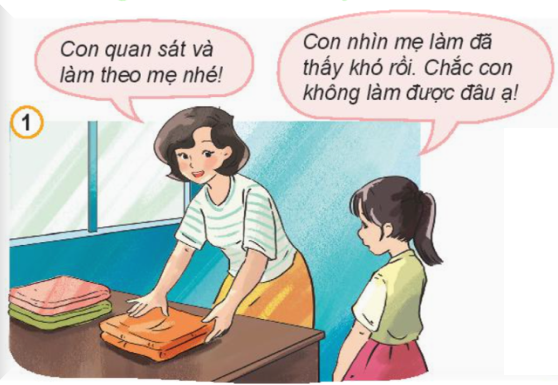 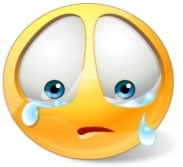 Không đồng tình vì bạn chưa ham học hỏi , ngại khó và không chịu quan sát cách làm từ mẹ để học hỏi và làm theo.
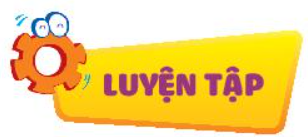 2
Em đồng tình hoặc không đồng tình với thái độ, hành vi của bạn nào trong các tranh dưới đây? Vì sao?
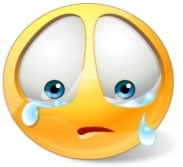 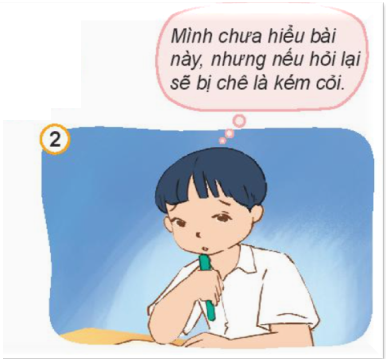 Không đồng tình: Bạn chưa ham học hỏi vì ngại hỏi người khác về những điều mình chưa biết, như vậy sẽ khó có thể tiến bộ được.
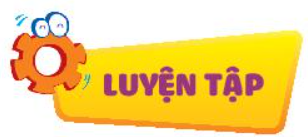 2
Em đồng tình hoặc không đồng tình với thái độ, hành vi của bạn nào trong các tranh dưới đây? Vì sao?
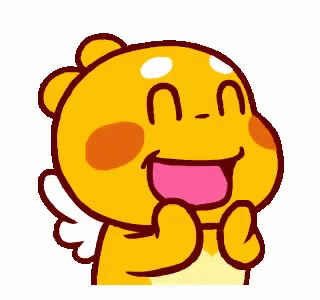 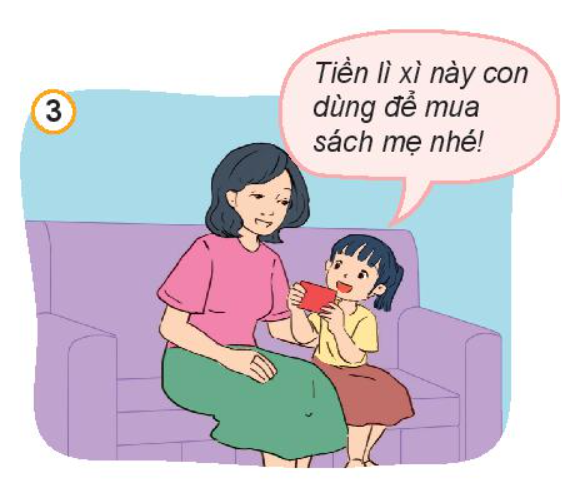 Đồng tình, bạn nhỏ ham học hỏi vì đã dùng tiền lì xì để mua sách đọc và khám phá thế giới xung quanh.
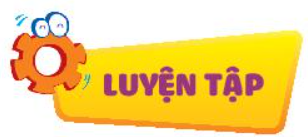 Em đồng tình hoặc không đồng tình với thái độ, hành vi của bạn nào trong các tranh dưới đây? Vì sao?
2
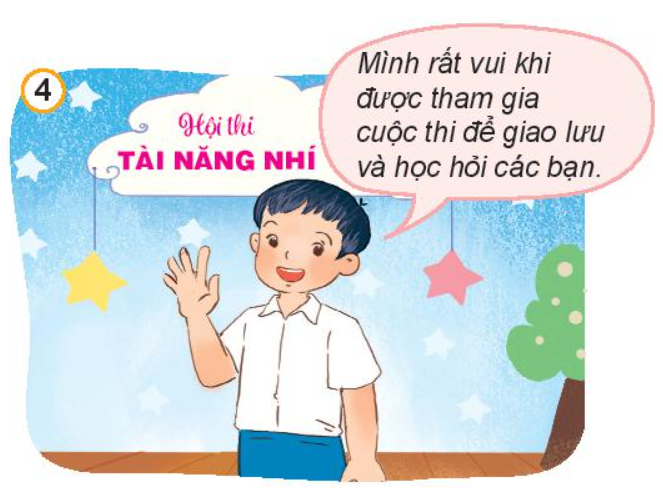 Đồng tình, bạn nhỏ ham học hỏi vì luôn chủ động giao lưu, học hỏi từ các bạn khác.
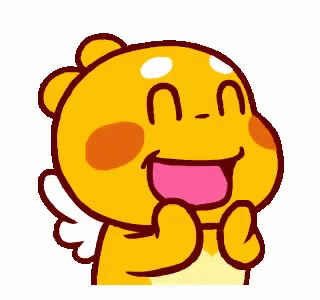 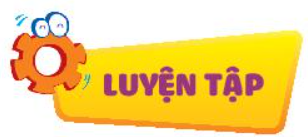 3
Em sẽ làm gì trong các tình huống sau?
Đưa ra lời khuyên cho bạn
Trong giờ học, em có điều thắc mắc muốn hỏi cô giáo nhưng đã hết giờ
1
Em sẽ chọn thời gian khác để hỏi cô giáo, có thể là giờ ra chơi hoặc cuối buổi học.
Hoạt động nhóm
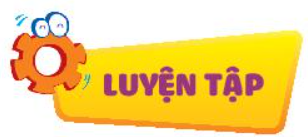 3
Em sẽ làm gì trong các tình huống sau?
Đưa ra lời khuyên cho bạn
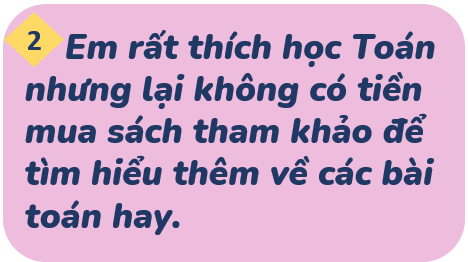 Em sẽ học hỏi từ các bạn trong lớp có cùng sở thích học toán như mình và em sẽ hỏi mượn các bạn trong lớp sách tham khảo môn toán để học hỏi thêm.
Hoạt động nhóm
Tiết 3
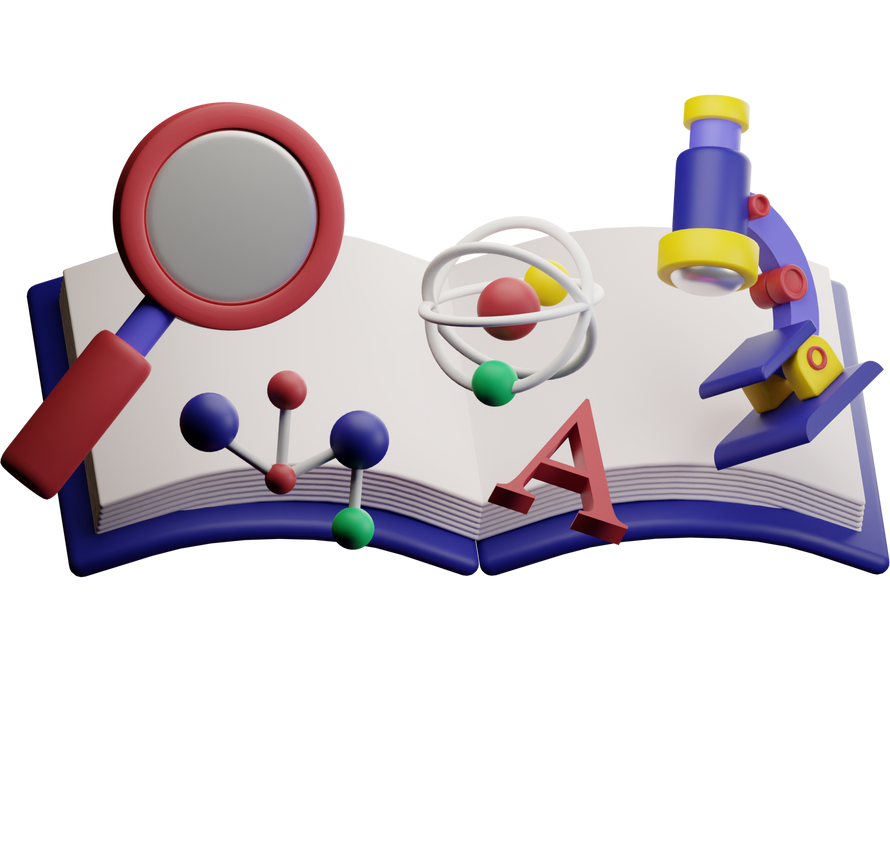 Vận dụng
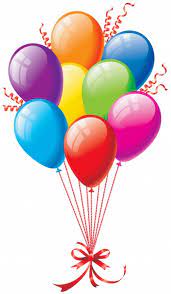 Khởi động
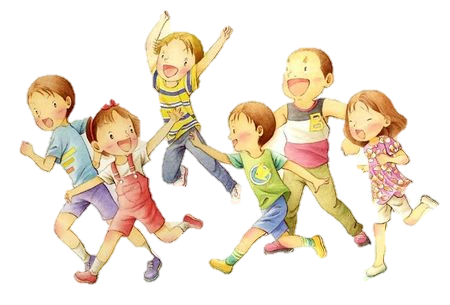 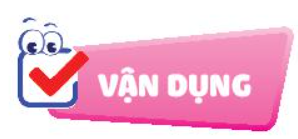 Chia sẻ với các bạn những điều thú vị mà em đã học được từ một người bạn, một cuốn sách hoặc một chương trình truyền hình.
1
2
Kể về một tấm gương ham học hỏi mà em biết.
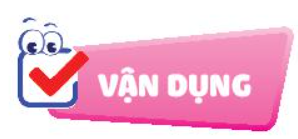 Chia sẻ với các bạn những điều thú vị mà em đã học được từ một người bạn, một cuốn sách hoặc một chương trình truyền hình.
1
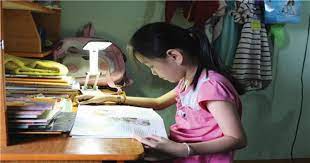 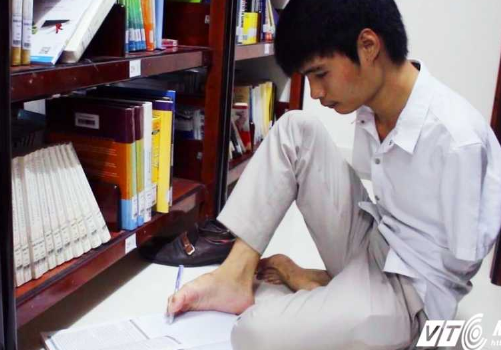 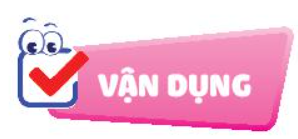 2
Kể về một tấm gương ham học hỏi mà em biết.
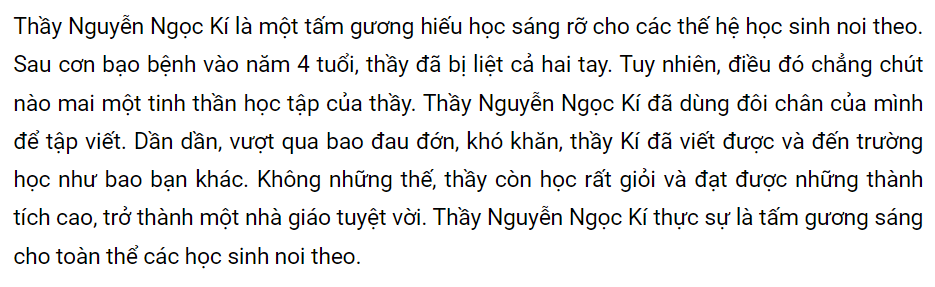 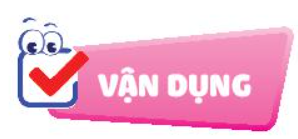 Hãy luôn là người ham học hỏi. Ham học hỏi sẽ giúp em thêm hiểu biết, có thêm đam mê và niềm vui về những điều mà em yêu thích.
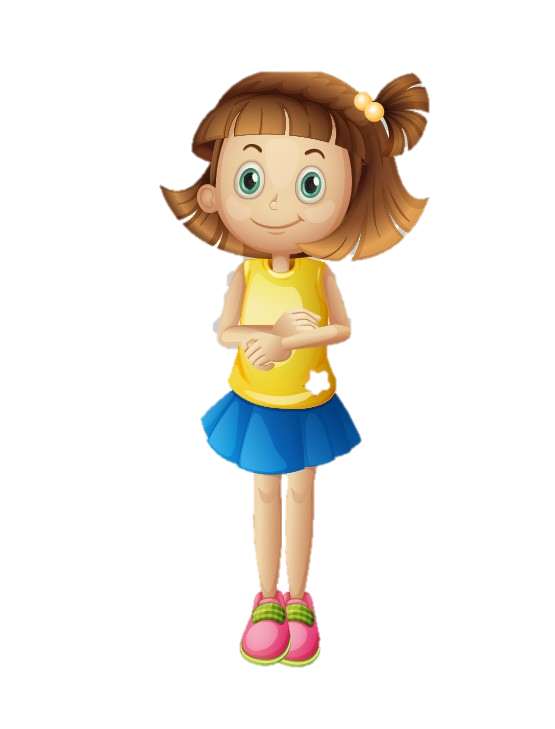 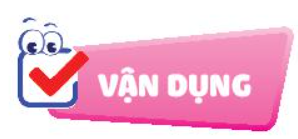 Muốn biết phải hỏi
Muốn giỏi phải học.
                ( Tục ngữ)
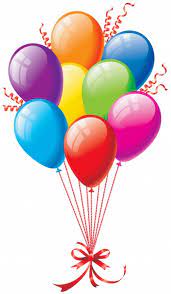 Củng cố- dặn dò
Hẹn gặp  lại
    các em